《石油加工生产技术》课程诊改汇报
汇报人：佘媛媛
前言/PREFACE
《教育部办公厅关于建立职业院校教学工作诊断与改进制度的通知》（教职成厅〔2015〕2号）
《关于印发<湖南省高等职业院校内部质量保证体系诊断与改进工作实施方案>的通知》（湘教通〔2016〕290号）
《湖南化工职业技术学院内部质量保证体系诊断与改进工作实施方案（试行）》（化职院[2017]81号）
化学工程学院成立质量诊改工作小组
石油化工技术专业教师参与诊改
汇报提纲依据——课程层面五个纵向体系
决策指挥
资源建设
质量生成
支持服务
监督控制
课程规划、课程标准
实训条件、资源使用
教学改革、学做合一
条件保障、环境管理
课程诊改、课程报告
条件链
目标链、标准链
实施链
制度链
信息链
汇报提纲依据——四维整合
课程建设规划
课程实施
课程诊断
持续改进与计划
三年期
制定教学计划
师资队伍诊断
师资队伍
选择教学资源
课程标准
课程标准诊断
改进与计划
选择教学手段
课程资源
课程资源诊断
课程考核
教学质量诊断
目录/Contents
01
课程建设规划
课程实施
02
课程诊断
持续改进与计划
03
04
01
课程建设规划
课程建设规划
课程“十二五”规划完成现状；
学院 “十三五”规划；
石油化工技术人才培养方案.
课程规划制定依据：
立德树人，提高石油加工生产技术课程教学质量
课程规划总目标：
课程资源
课程标准
师资队伍
课程建设规划
课程资源
课程标准
师资队伍
“十二五”规划师资现状（共3名教师）： 
        年龄结构：老中青比为1:1:1；        学历结构：学士硕士比：1:2
        职称结构：高级中级比为1:2；       专兼结构：专兼比：1:2
教学能力：有较强的理论和实践教学能力以及指导学生参加技能大赛的能力。
课程建设规划
课程资源
课程标准
师资队伍
学院“十三五”规划总要求：
课程建设规划
课程资源
课程标准
师资队伍
引进高学历或高职称人才1-2名
引进企业兼职教师2-3名
教师外出进修、培训6-8次
提高教学能力、和指导学生竞赛能力
师资队伍
建设规划
课程建设规划
课程资源
课程标准
师资队伍
师资队伍
建设现状
数学教研室现有8名教师，其中4人具有副高以上职称，3人为博士学历，2人为兼职教师。
教研、竞赛水平较高，个人和团队能力较强
周国鹅——国家级化工生产技术技能大赛指导老师
刘绚艳——获国家级教学能力大赛二等奖
佘媛媛——获湖南省教学能力大赛一等奖
课程建设规划
课程资源
课程标准
师资队伍
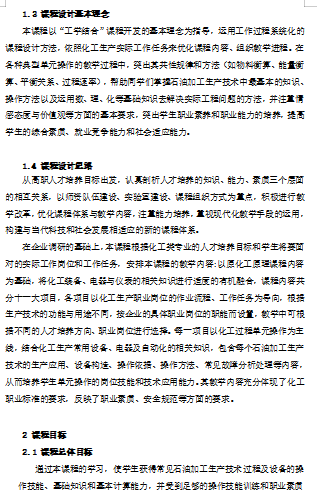 “十二五” 规划
《石油加工生产技术》课程标准
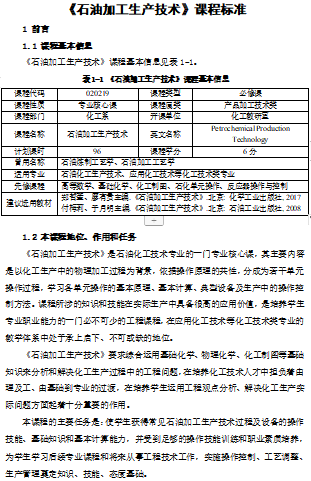 总体存在问题
1、偏重于学科体系，教学内容还需进一步遴选；
2、教学方法与手段改革遇瓶颈，受制于形象生动的教学资源匮乏；
3、课程考核形式单一；
课程建设规划
课程资源
课程标准
师资队伍
学院“十三五” 规划总要求
以社会需求为导向、能力培养为核心、技术体系为主线，完善课程教学体系；制定和修订课程标准298门；加强公共课程和通识课程建设，全面提高学生基本素质，强化专业核心技能课程建设，有效提高学生职业技能与素养……
课程建设规划
课程资源
课程标准
师资队伍
修订课程标准；
完善课程体系；
选用合适的教学方法；
完善课程考核体系；
课程标准
建设规划
课程建设规划
课程资源
课程标准
师资队伍
课程标准
建设现状
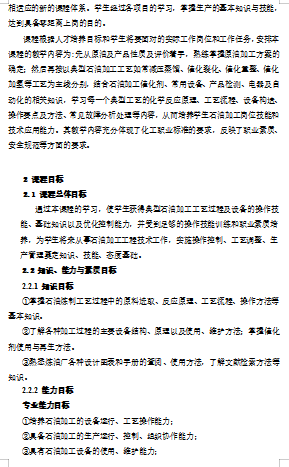 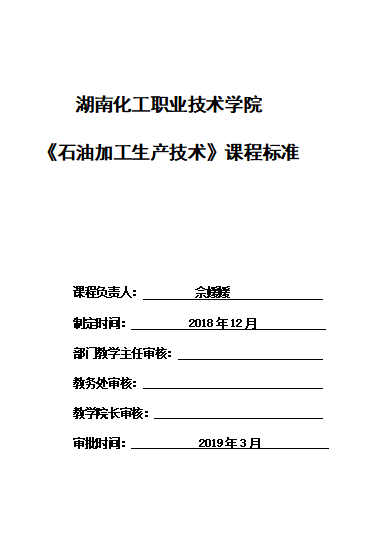 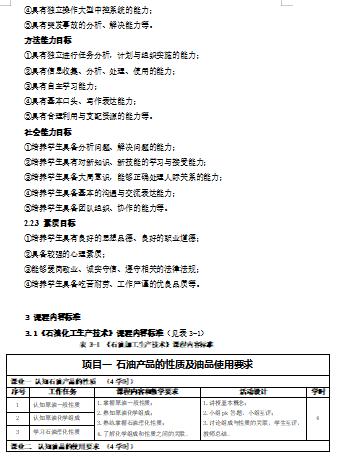 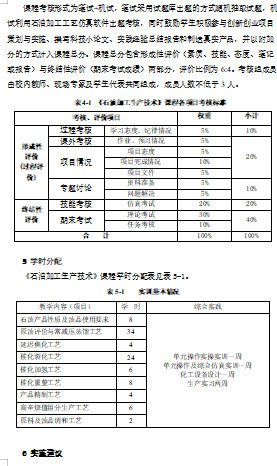 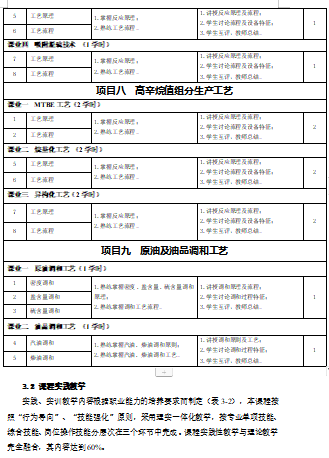 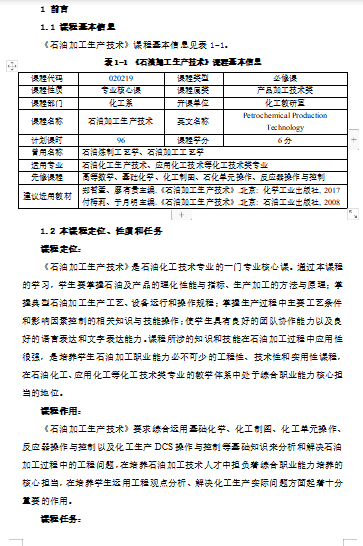 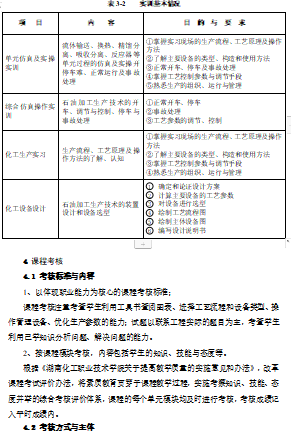 结合学院“十三五”规划总体要求和专业人才培养方案，修订了《石油加工生产技术》课程标准，并积极开发其它化工类专业《石油加工生产技术》课程标准。
课程建设规划
课程资源
课程标准
师资队伍
“十二五”课程规划中已有的课程资源：
1、采用《石油加工生产技术》付梅莉编，石油高职高专规划教材，石油工业出版社
2、部分《石油加工生产技术》ppt课件
3、部分《石油加工生产技术》动画资源
4、部分《石油加工生产技术》试题资源
课程建设规划
课程资源
课程标准
师资队伍
学院“十三五”课程建设规划中课程资源要求：
积极选用国家或省部级优秀教材或规划教材；引入国家优质教学资源；力争建设国家级精品在线开放课程5门左右；省级精品在线开放课程20门左右，校级在线课程200门左右；与企业合作开发国家规划教材10部；行业特色教材和校本教材50部……
课程建设规划
课程资源
课程标准
师资队伍
选用“十三五”国家规划教材；
优化教学设计；
制作优质课件；
引入典型石油加工仿真软件；
逐步搭建在线开放课程资源库
课程资源建设规划
课程建设规划
课程资源
课程标准
师资队伍
课程资源
建设现状
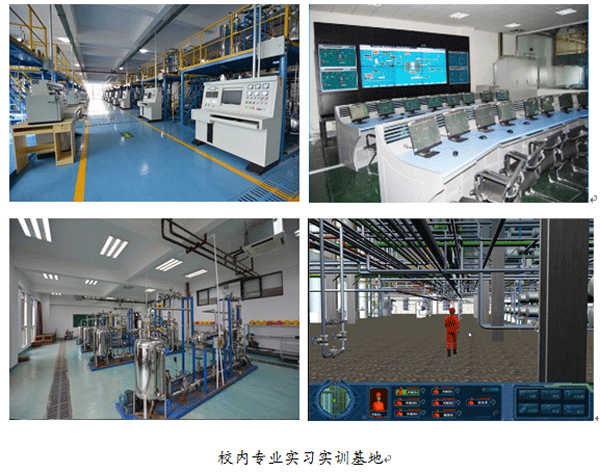 大型仿真软件  3个
单元仿真软件  5个
课件          32个
动画          11个
试题          256道
课程实施
课程实施：立德树人、提高数学课程教学质量的关键
课程目标
规划教学内容
选择教学资源
教务处、院系二级督导：三大检查；质量诊改；
学生评教
完成教学目标
提高教学质量
课程考核
选择教学策略
课程实施
选择教学资源
规划教学内容
选择教学策略
课程考核
规划教学内容
《石油性质及油品使用要求》知识
原油性质：一般性质如密度、挥发性、流动性与组成的关系
油品要求：汽油、柴油、航空煤油等产品使用要求
《原油评价及加工方案确定》知识
评价方案：如何评价原油性质，检测方法
方案确定：如何根据原油性质确定合适的加工方案，经验有关
教学目标
《原油常减压蒸馏》知识
工艺原理：原油加工龙头工艺，分离原理及设备特点
仿真实操：掌握原油蒸馏操作过程，会开停车及故障处理
原油二次加工典型工艺知识
工艺原理：典型二次加工工艺原理、流程及设备特点
仿真实操：掌握二次加工操作过程，会开停车及故障处理
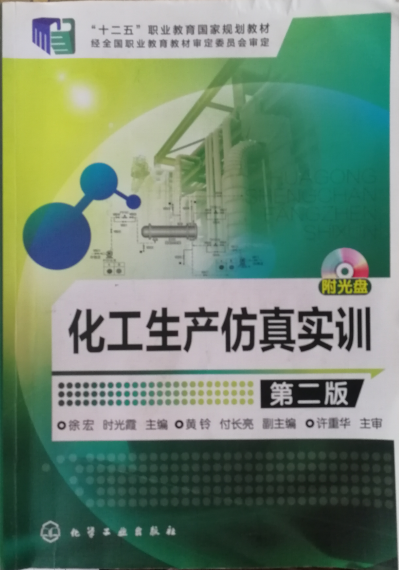 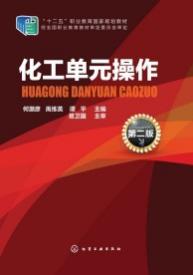 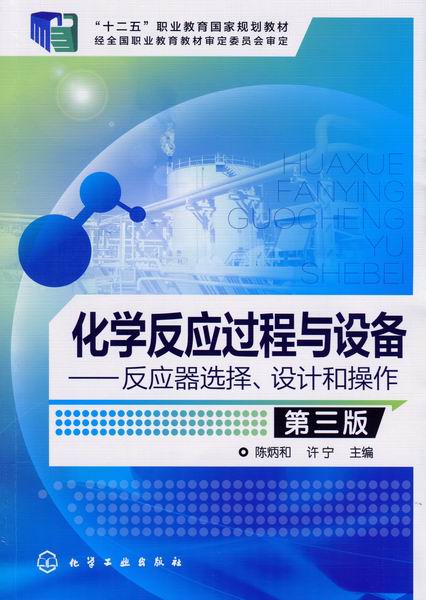 课程实施
选择教学资源
教学内容规划
选择教学策略
课程考核
选择教学资源
教材选用：国家规划教材《石油加工生产技术》，化学工业出版社
参考辅助教材：化工单元操作，化工仿真，化工单元实训教程
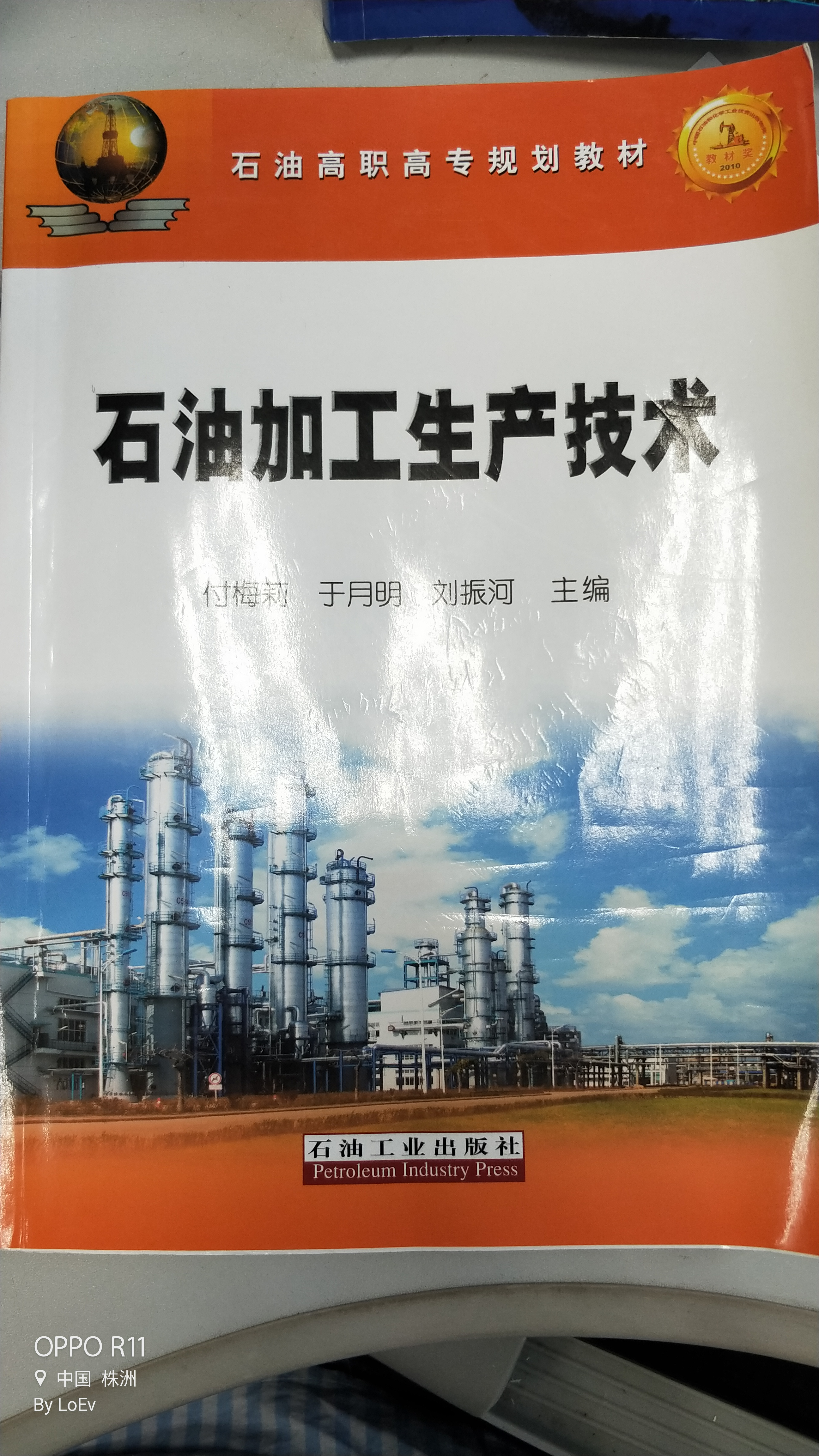 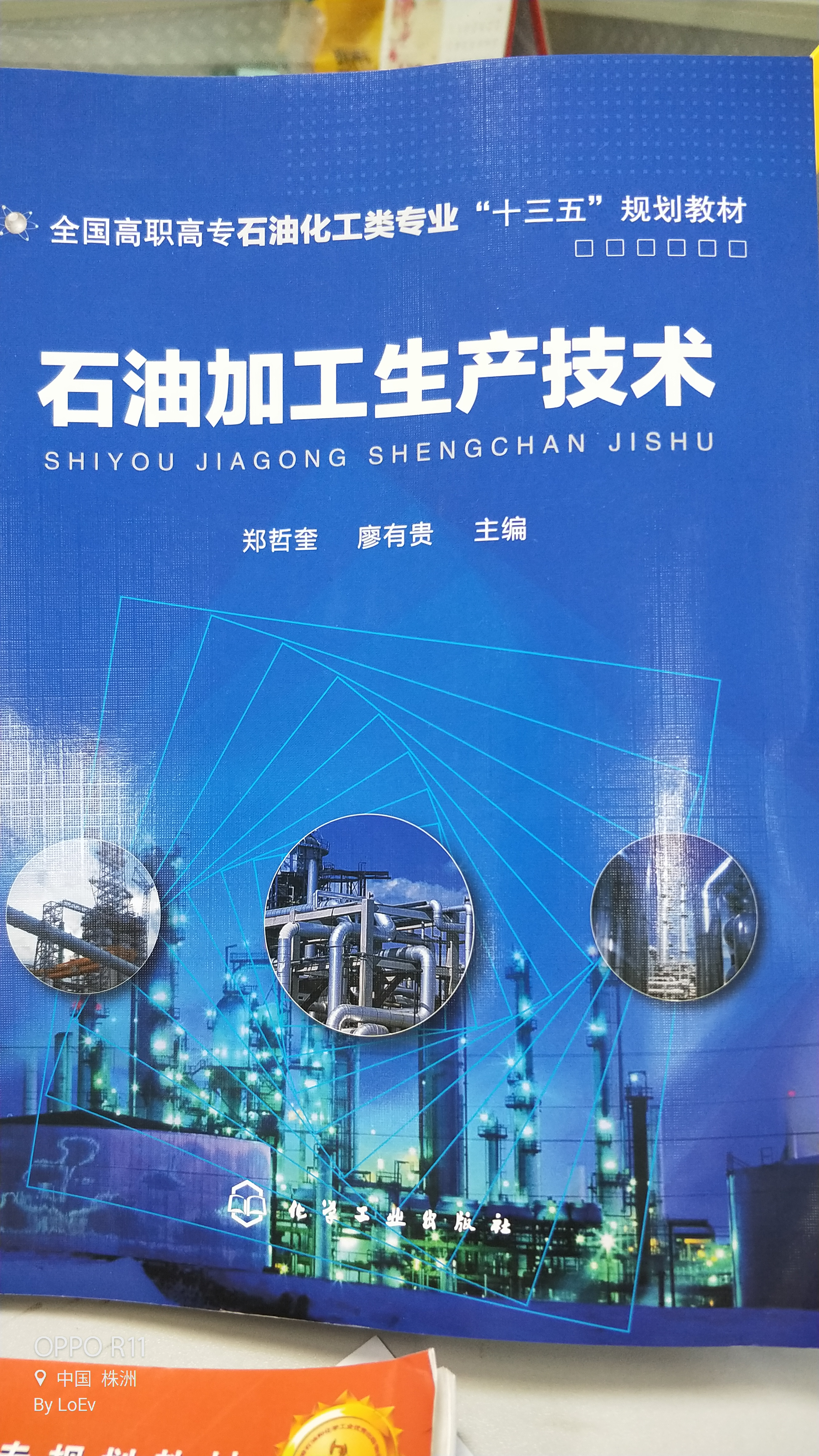 课程实施
选择教学资源
教学内容规划
选择教学策略
课程考核
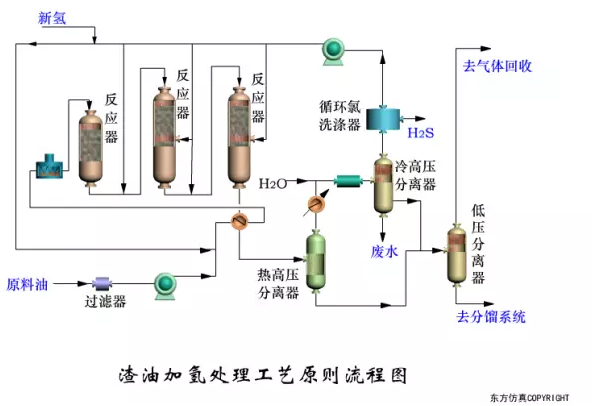 选择教学资源
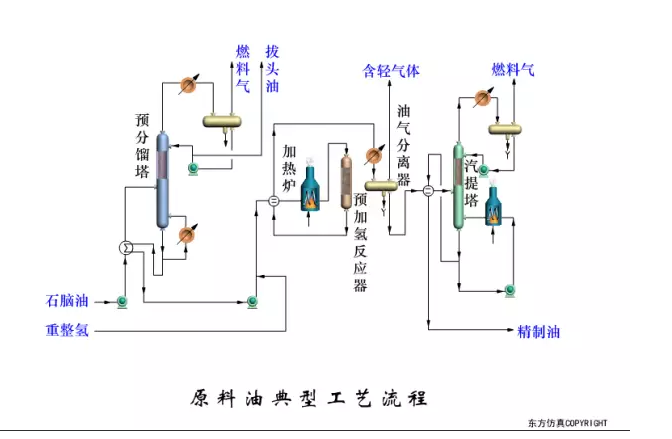 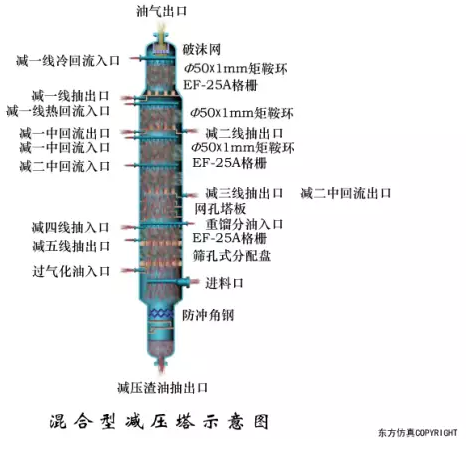 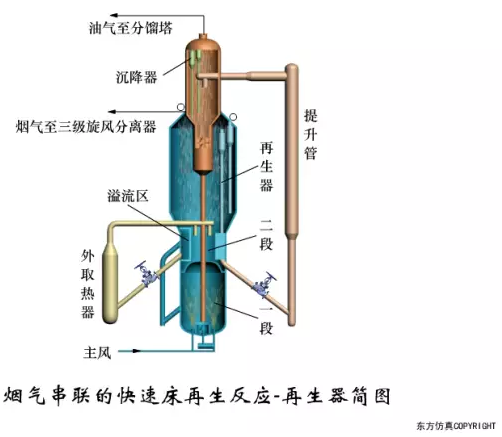 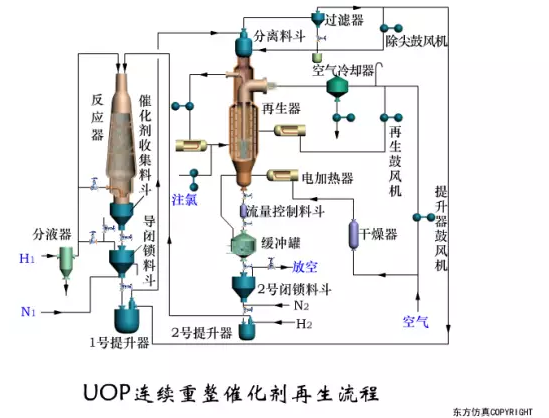 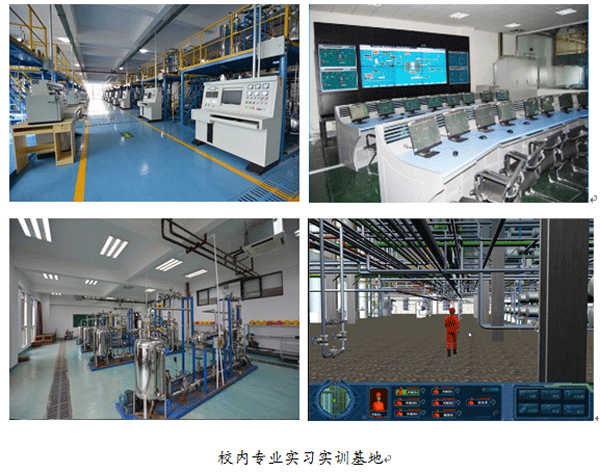 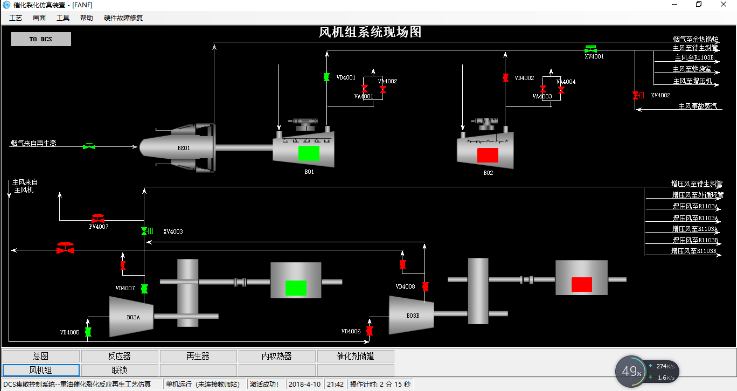 大型仿真软件、单元仿真软件、课件、动画、试题
课程实施
选择教学资源
教学内容规划
选择教学策略
课程考核
适合教学策略
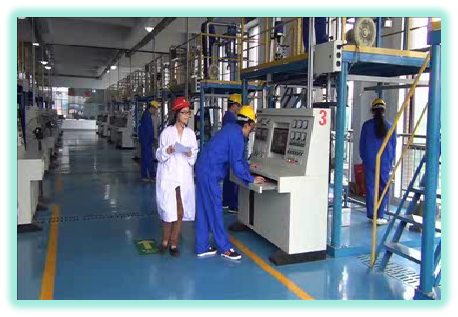 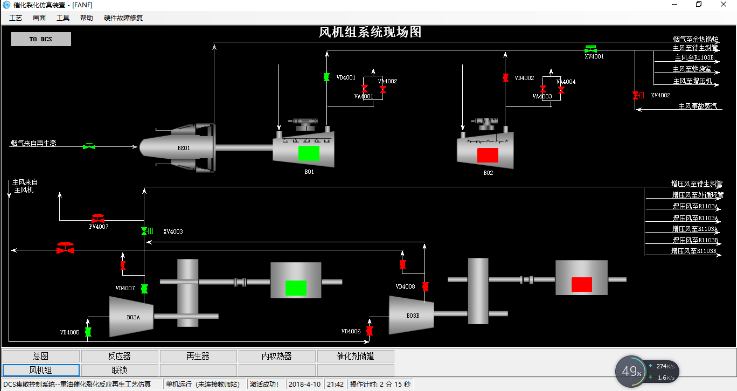 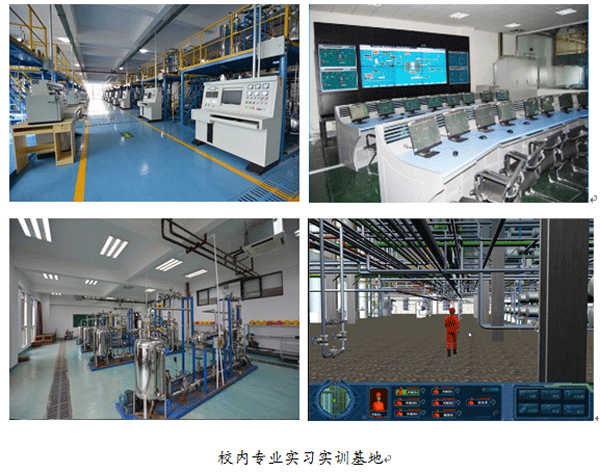 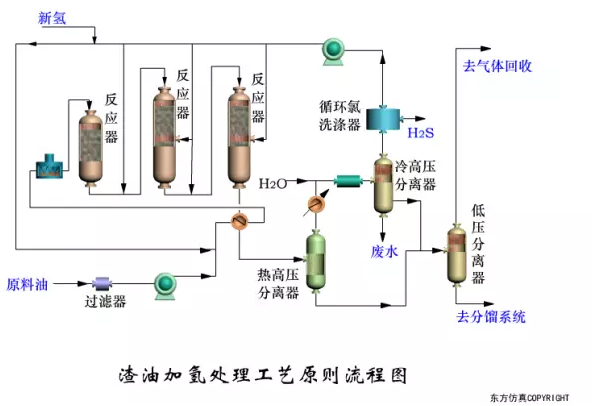 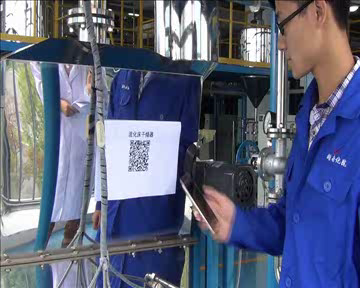 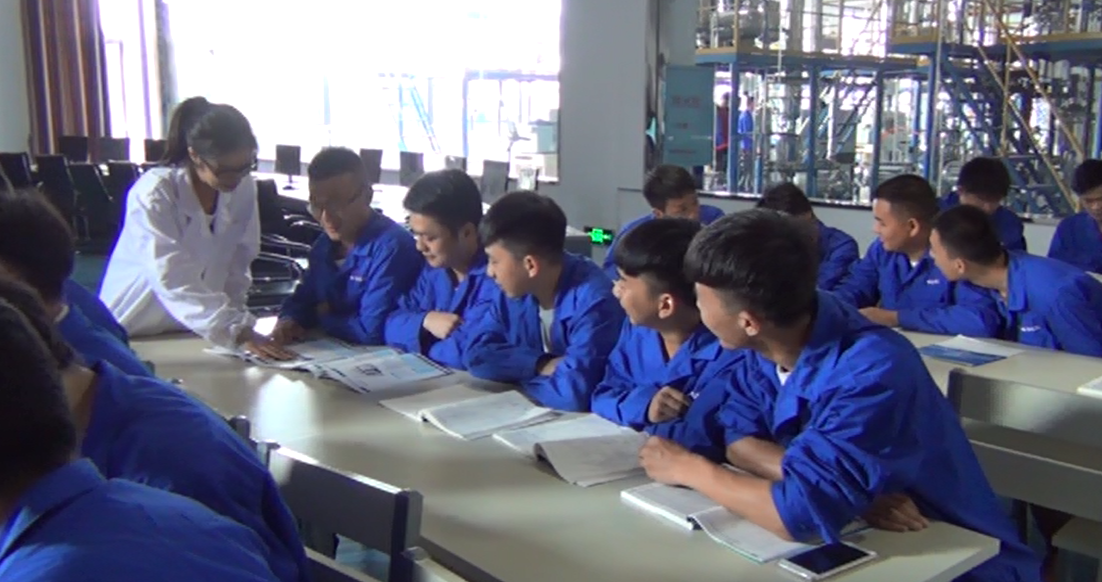 虚实结合、任务驱动、小组讨论、动画展示等
课程实施
选择教学资源
教学内容规划
选择教学策略
课程考核
课程考核
形成性评价、终结性评价
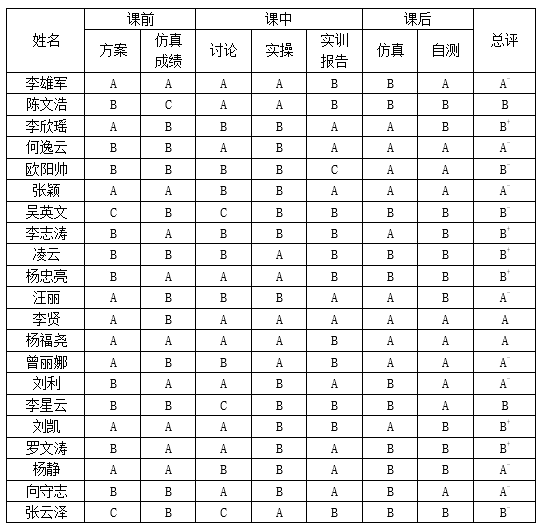 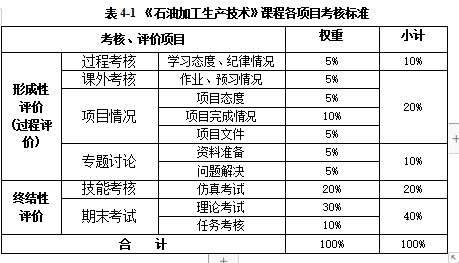 03
课程诊断
课程诊断
课程标准诊断
师资队伍诊断
课程资源诊断
教学质量诊断
课程诊断
课程标准诊断
师资队伍诊断
课程资源诊断
教学质量诊断
课程诊断
课程标准诊断
师资队伍诊断
课程资源诊断
教学质量诊断
课程诊断
课程标准诊断
师资队伍诊断
课程资源诊断
教学质量诊断
设置实施过程
质量监测点
制定教学计划
确定教学目标
分析数据
改进计划
微调目标
诊断
改进
以石油化工技术专业石化1611班的《石油加工生产技术》课程第二学期教学为例
课程诊断
课程标准诊断
师资队伍诊断
课程资源诊断
教学质量诊断
教学目标
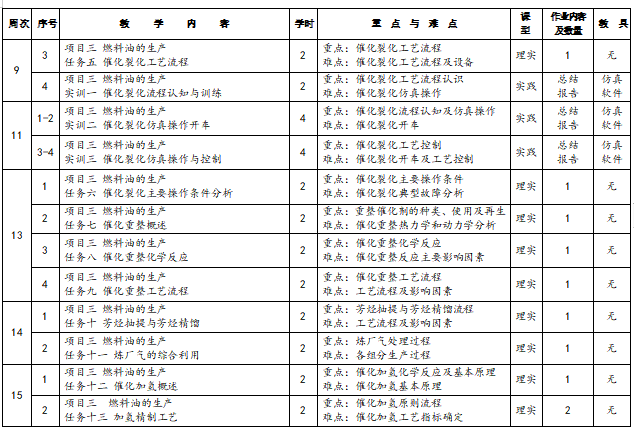 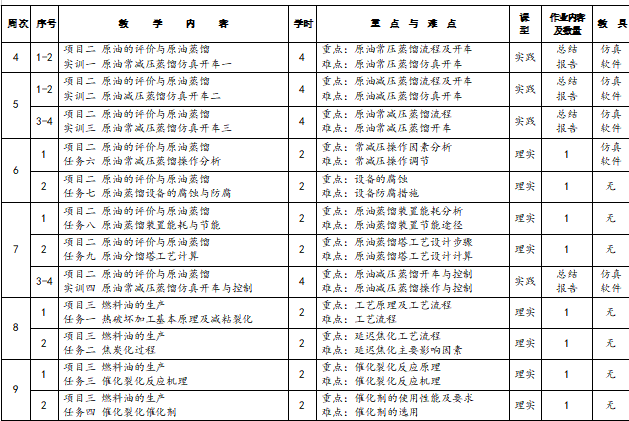 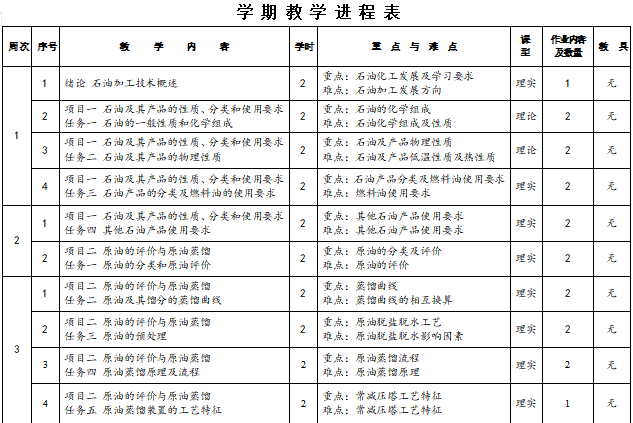 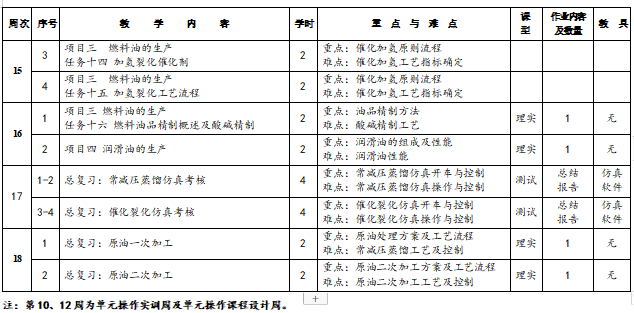 课程诊断
课程标准诊断
师资队伍诊断
课程资源诊断
教学质量诊断
教学计划
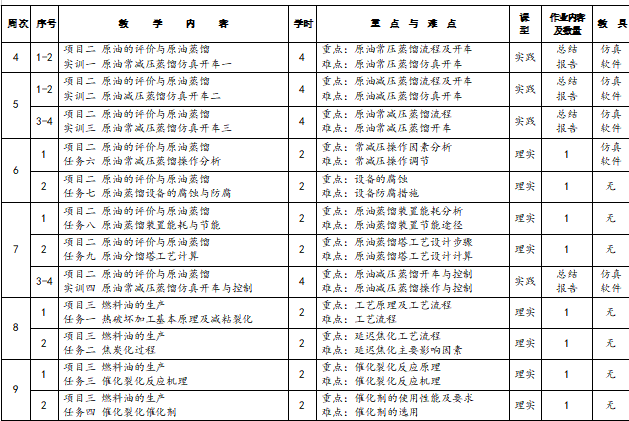 课程诊断
课程标准诊断
师资队伍诊断
课程资源诊断
教学质量诊断
质量监测点
课堂出勤
课后作业
课堂表现
总评成绩
知识目标  能力目标
素质目标
课程诊断
课程标准诊断
师资队伍诊断
课程资源诊断
教学质量诊断
数据分析—课堂出勤
课程诊断
课程标准诊断
师资队伍诊断
课程资源诊断
教学质量诊断
数据分析—课堂表现
课程诊断
课程标准诊断
师资队伍诊断
课程资源诊断
教学质量诊断
数据分析—课后作业
课程诊断
课程标准诊断
师资队伍诊断
课程资源诊断
教学质量诊断
数据分析—总评成绩（平均分）
课程诊断
课程标准诊断
师资队伍诊断
课程资源诊断
教学质量诊断
数据分析—已达成目标
出勤率高：99%；
教学活动丰富：参与人数逐年增长；
课后任务完成效果好：完成量及质量明显上升；
总评成绩提升：理实一体、理实结合的教学有效提升了学生的理论知识和实操技能。
课程诊断
课程标准诊断
师资队伍诊断
课程资源诊断
教学质量诊断
分析原因—未达成目标
课程诊断
课程标准诊断
师资队伍诊断
课程资源诊断
教学质量诊断
改进措施
进一步加强操作与控制的教学，淡化反应机理的推演；
进一步加大仿真软件应用的教学，弱化工艺计算过程的教学；
进一步加强产业化真实加工场景的教学，提升学生对石油加工技术的学习兴趣。
微调教学目标：
把润滑油及炼厂气处理技术等调整为选学内容，强化核心工艺的理论及实操教学； 
增加实践教学和仿真软件操作学习。
调整教学计划：
加强信息技术手段的使用；
教学中用经典工艺发展史进行课堂思政教育；
进一步加强教学设计，做到教学与时俱进；
加强技能竞赛人才培训，进而参加相关专业全国性职业技能竞赛。
课程教学改革：
04
持续改进与计划
持续改进与计划
改进措施
1、在学校和部门的统一领导和部署下，持续进行课程、教师个人、教学质量等一系列诊改。
2、进一步完善《石油加工生产技术》课程诊改方案，完善监测点设置，确保教学质量。
3、进一步明确课程建设规划目标，落实行动计划，确保按时完成《石油加工生产技术》“十三五”课程建设规划。
持续改进与计划
改进措施
加强教学设计，加强信息化资源的整理及制作，推进在线课程资源建设；进一步推动新型教材体系的创建。
课 程 标 准 制 定
师 资 队 伍 建 设
课 程 资 源 建 设
争取师资引进计划政策；
加强对青年教师的培养，加强现有师资的进修培训；
提高教师业务能力，加强教学、科研、竞赛团队建设。
进一步按照规划根据我院的实际情况，完善调研，修订适合我院学生的《石油加工生产技术》课程标准，提升学生职业技能水平，为学生高水平就业培养可持续职业发展能力。
持续改进与计划
改进措施
推动课程团队全部教师教学信息化技术的使用，加强学生学习数据管理；
课堂上积极组织教学活动，让每一个学生参与教学活动；
进一步细化题库，使课堂小测日常化；
进一步肯定学生的课堂表现，设置难度适中的课堂环节；
设计适合学生的课后作业，及时掌握学生学习情况；
开设石油加工生产技术选修课，使化工类及其它专业学生均有收益；
强化竞赛技能指导，争取能参与全国化工类技能竞赛并获得好成绩。
课程实施改进计划：
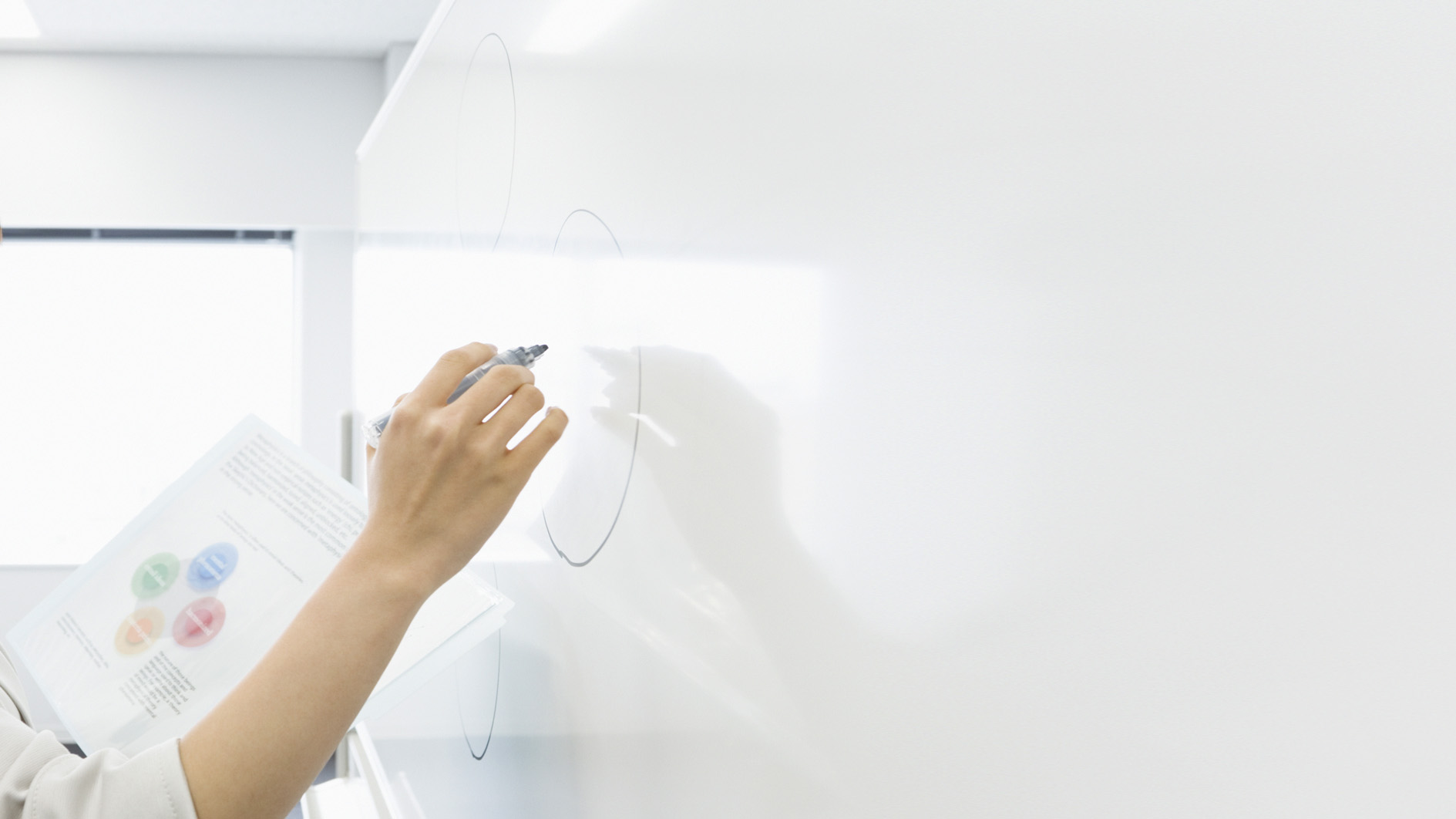 汇报完毕 请专家批评指正